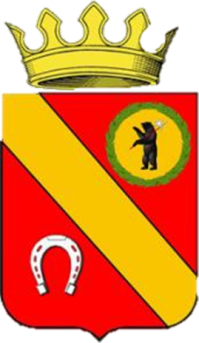 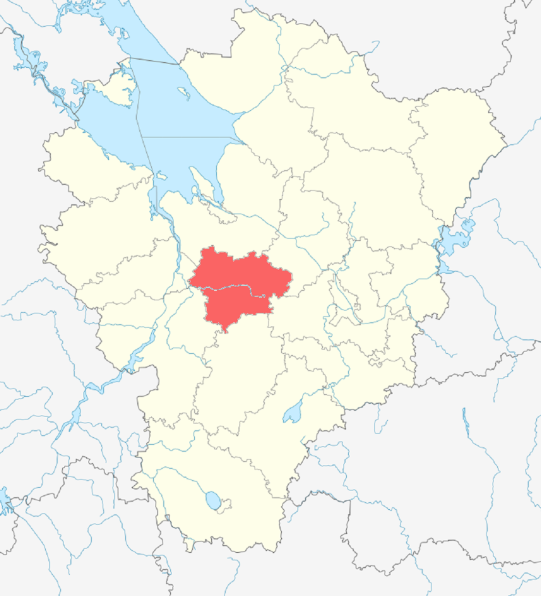 Бюджет для граждан
К Проекту Бюджета Большесельского МР на 2023 год и на плановый период 2024 и 2025
с. Большое Село, 2022г.
Что такое «Бюджет для граждан»?
Бюджет - форма образования и расходования денежных средств, предназначенных для финансового обеспечения задач и функций государства и местного самоуправления. В Большесельском МР бюджет составляется на 3 года

Бюджет для граждан - документ, содержащий основные положения проекта закона о бюджете и отчета о его исполнении в доступной и понятной форме, разрабатываемый в целях ознакомления граждан с основными целями, задачами и приоритетными направлениями бюджетной политики, обоснованиями бюджетных расходов, планируемыми и достигнутыми результатами использования бюджетных ассигнований
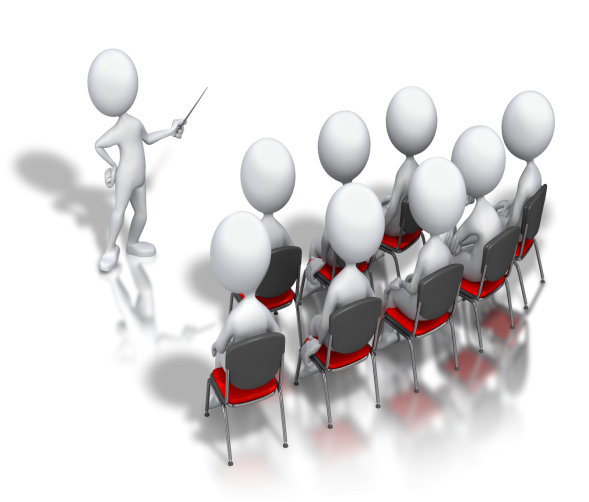 Основные термины
Доходы- это поступающие в бюджет средства: налоги, платежи и сборы, средства из вышестоящих бюджетов
Расходы - это выплачиваемые из бюджета денежные средства на социальные выплаты населению, оказание муниципальных услуг, капитальное строительство и другие нужды
Консолидированный бюджет - свод бюджетов бюджетной системы на соответствующей территории (без
учета межбюджетных трансфертов между этими бюджетами)
Муниципальная программа – документ муниципального стратегического планирования, представляющий собой комплекс взаимоувязанных по задачам, срокам и ресурсам мероприятий, реализуемых органами местного самоуправления для достижения целей и задач социально-экономического развития муниципального образования в определенной сфере
Ведомственная целевая программа – подпрограмма муниципальной программы, документ, содержащий комплекс скоординированных мероприятий, направленных на решение конкретной задачи подпрограммы государственной программы, а также измеряемые целевые индикаторы
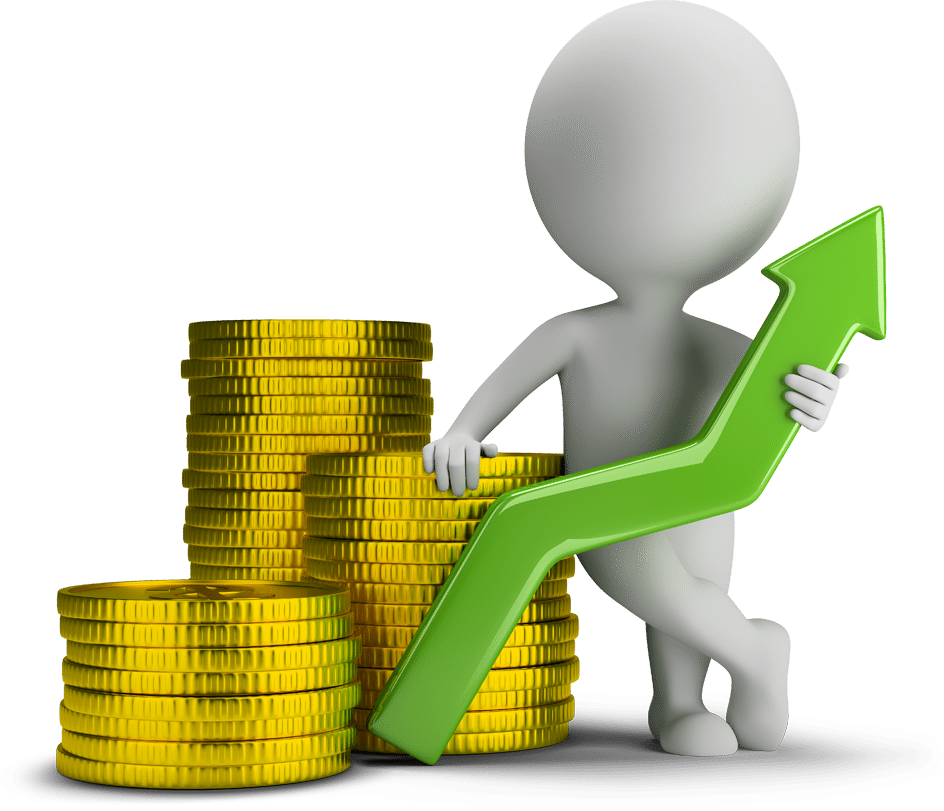 Конституцией Российской Федерации определены права и гарантии граждан нашей страны:

- на образование;
- на участие в культурной жизни и доступ к культурным ценностям;
- на благоприятную окружающую среду;
- на охрану здоровья и медицинскую помощь;
- на социальное обеспечение и т.д.
Чтобы обеспечить эти обязательства у государства должны быть средства, которые необходимо собрать и распределить.

Совокупность денежных средств, которые собирает и расходует государство для финансового обеспечения своих задач и функций – это и есть БЮДЖЕТ
Быть может, кому-то еще невдомек:
Бюджет – наш народный, родной КОШЕЛЕК!
Его наполняем мы ночью и днем!!!
Чем больше положим – тем больше возьмем.
Слово произошло от старофранцузского bougette 
«сумка, кошелёк»
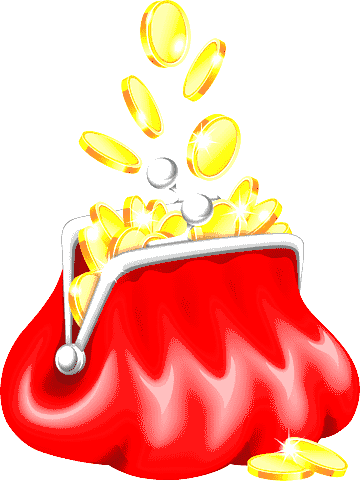 ДОХОДЫ
РАСХОДЫ
Сбалансированность бюджета
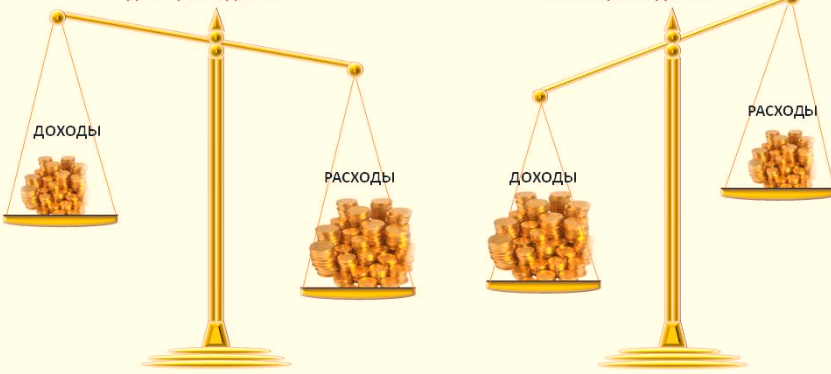 Превышение расходов бюджета над доходами – Дефицит бюджета
Превышение доходов бюджета над расходами – Профицит бюджета
Сбалансированность бюджета – один из основополагающих принципов формирования и исполнения бюджета, состоящий  в равновесии  бюджетных расходов и источников их финансирования.
В случае нехватки денежных средств, для того, чтобы все принятые обязательства власти перед обществом были исполнены, изыскиваются источники финансирования дефицита бюджета. Самый простой способ – использовать средства, оставшиеся в бюджете с прошлого года. Однако, если таковых нет, привлекаются банковские кредиты. Заемные средства необходимо возвращать, а также уплачивать по ним проценты. В Большесельском муниципальном районе муниципальный долг отсутствует.
Бюджетная система Ярославской области
Областной бюджет
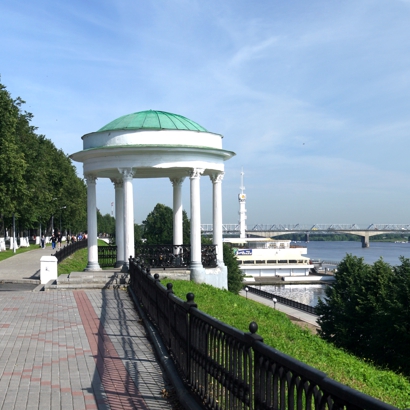 80 бюджетов городских и сельских поселений
3 бюджета городских округов
17 бюджетов муниципальных районов
Бюджетная система Большесельского МР
Консолидированный бюджет Большесельского МР
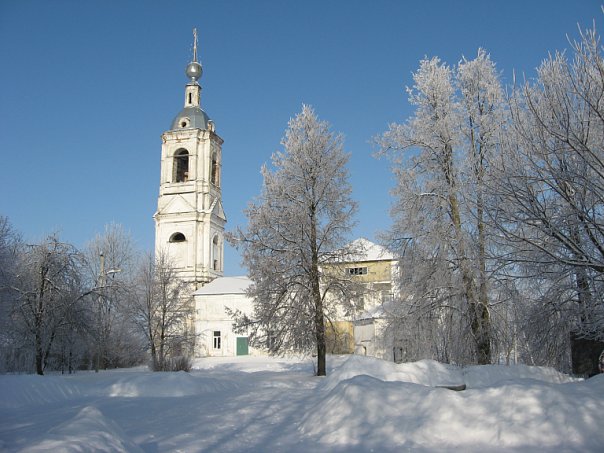 1 бюджет муниципального района
3 бюджета сельских поселений
Общая характеристика большесельского муниципального района
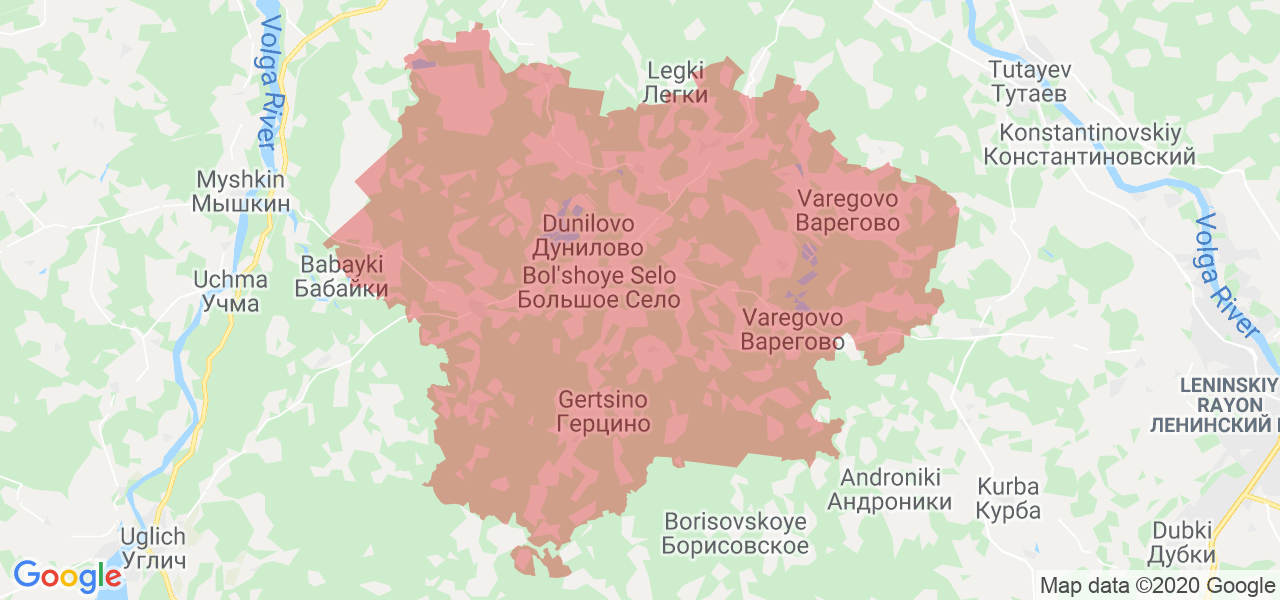 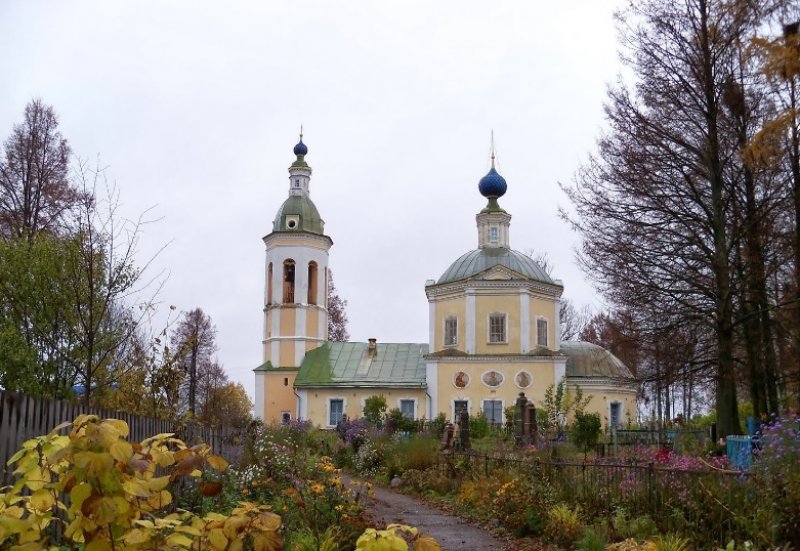 Большесельский муниципальный район расположен в центре Ярославской области. В настоящее время он занимает площадь 133,3 тыс. га (что составляет 3,7% территории области). Граничит район с Угличским, Рыбинским, Борисоглебским, Мышкинским, Тутаевским и Ярославским муниципальным районами Ярославской области.
Общая численность населения Большесельского МР – 9,2 тыс. чел. На территории района расположено более 300 населенных пунктов. Муниципальный центр – с. Большое Село, находится в 58 км от г. Ярославля. Административно район поделен на 3 сельские поселения – Большесельское, Вареговское, Благовещенское. Наиболее крупные реки, протекающие по территории района - Юхоть, Черемуха, Койка, Молокша. Также на территории района находятся озера. Наиболее крупные из них- Богоявленное и Дуниловское. Экономическую основу Большесельского МР составляет сельское хозяйство. Сельскохозяйственное производство специализируется на производстве мяса крупного рогатого скота, молока, зерна.
Район имеет развитый промышленный и сельскохозяйственный потенциал, обладает богатой минерально-сырьевой базой, необходимой для развития промышленности, строительных материалов.
Этапы составления и утверждения бюджета большесельского муниципального района
Составление проекта бюджета
Формирование проекта  бюджета района регламентируется  Постановлениями Администрации Большесельского МР от 14.08.2015 № 675 «О порядке составления проекта районного бюджета на очередной финансовый год и на плановый период», от 05.05.2022 № 300 «Об утверждении Плана-графика разработки проекта бюджета Большесельского МР на 2023 год и на плановый период 2024 – 2025 годов»
Рассмотрение проекта бюджета
Глава Большесельского МР представляет проект бюджета на рассмотрение Собрания представителей Большесельского МР до 15 ноября текущего года. Проект Решения направляется в Ревизионную комиссию Большесельского района для подготовки заключения. Собрание представителей рассматривает проект Решения о бюджете в одном чтении
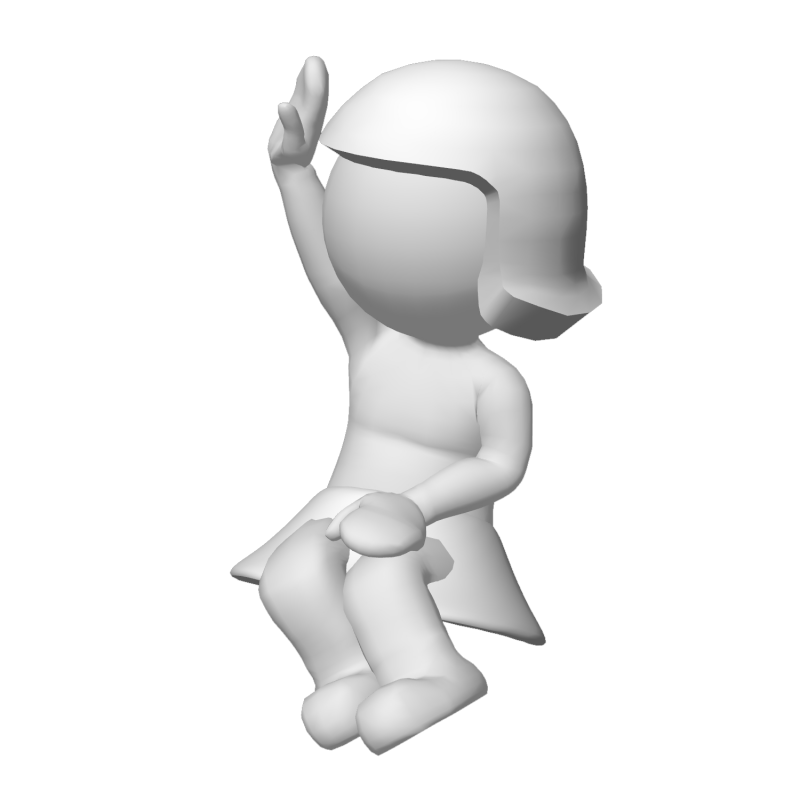 Утверждение проекта бюджета
Проект бюджета утверждается 
Решением Собрания 
представителей и подлежит 
опубликованию в районной 
газете «Большесельские вести»
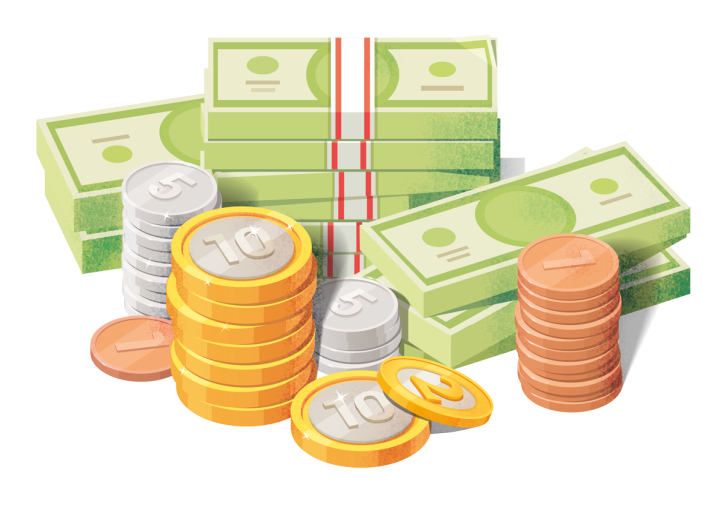 Гражданин и его участие в бюджетном процессе
Гражданин как налогоплательщик платит налоги, которые поступают в бюджет
Участие в публичных слушаниях по проекту бюджета
Участие в публичных слушаниях по исполнению бюджета
Бюджет
Гражданин как получатель социальных гарантий и муниципальных услуг
Основные характеристики проекта бюджета Большесельского района
Динамика и структурадохода бюджета Большесельского района
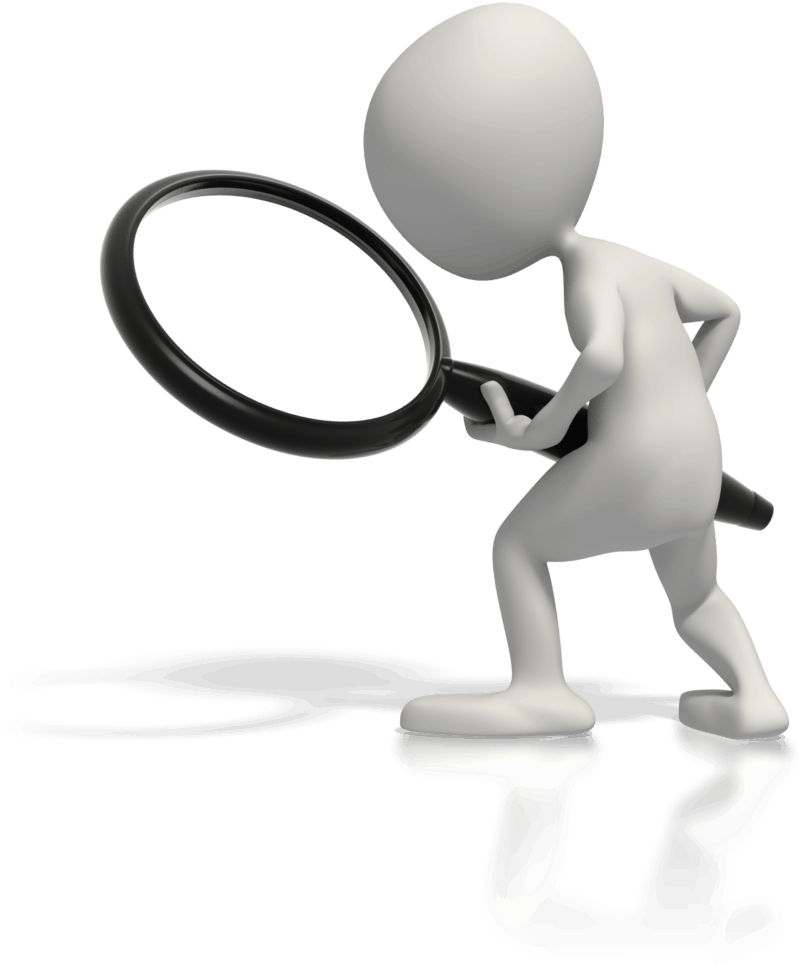 СТРУКТУРА НАЛОГОВЫХ И НЕНАЛОГОВЫХ ДОХОДОВ РАЙОННОГО БЮДЖЕТА В 2023 ГОДУ
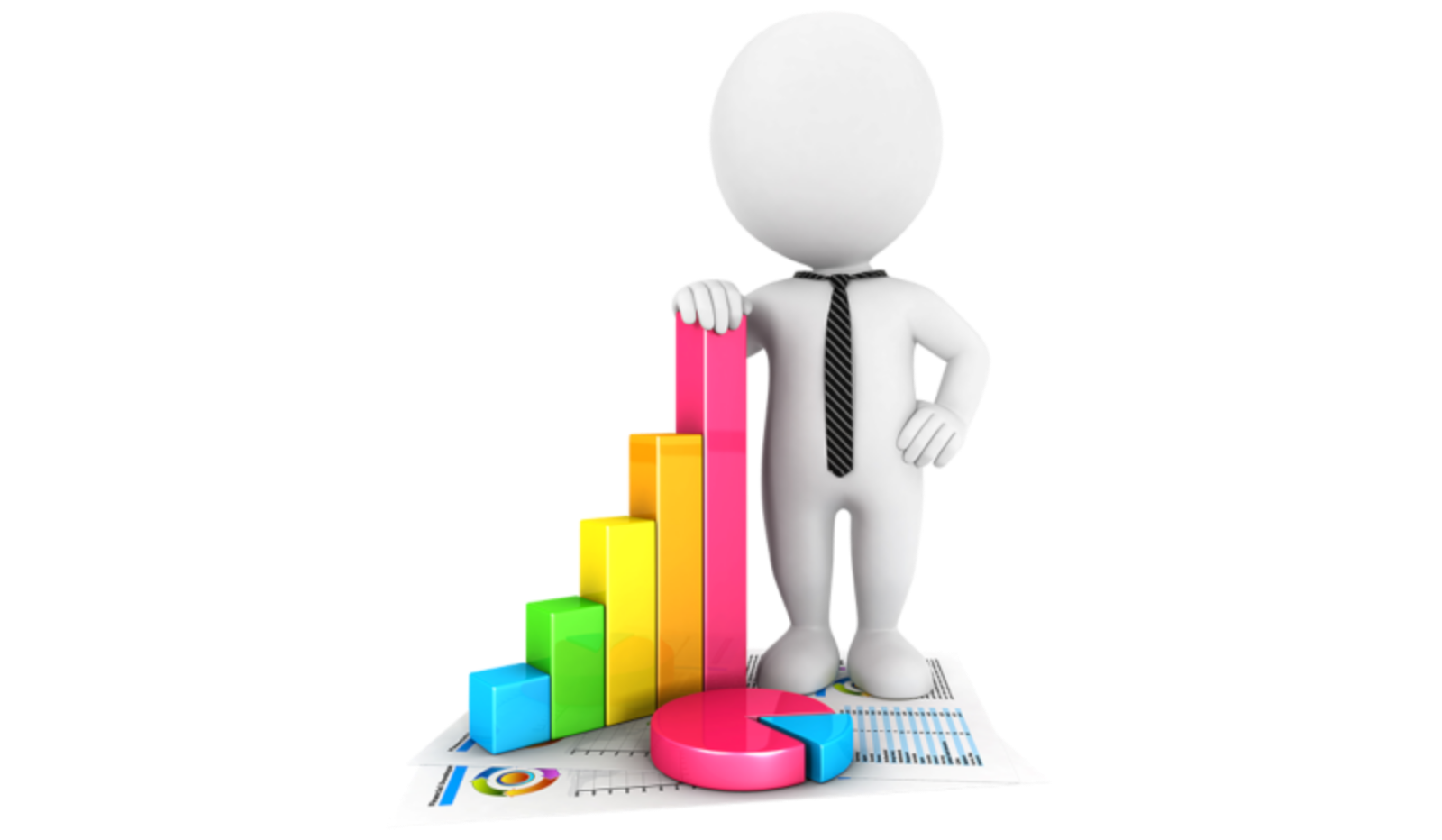 Основные Мероприятия по увеличению поступлений налоговых и неналоговых доходоврайонного бюджета
в соответствии с Планом мероприятий Администрации Большесельского МР по увеличению поступлений налоговых и неналоговых доходов бюджета и по повышению эффективности использования бюджетных средств на 2023 - 2025 год
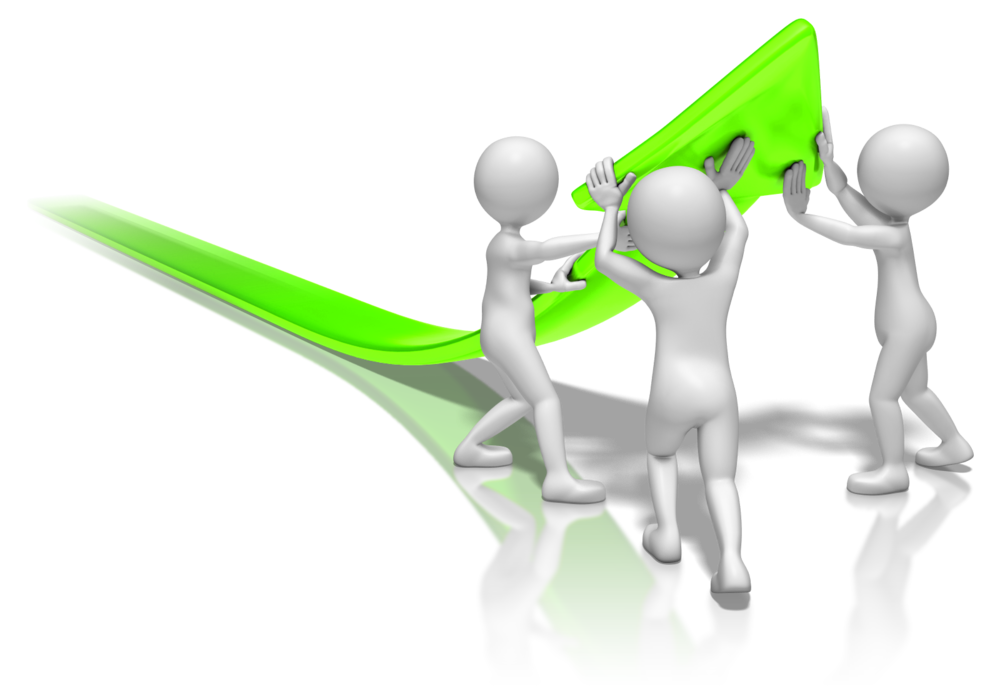 Межбюджетные трансферты
Аналогия в семейном бюджете
Вид
Определение
Дотации 
(от лат. dotatio – дар, пожертвование)
Предоставляются без определения конкретной цели их использования
Вы даете своему ребенку «карманные деньги»
Субсидии 
(от лат. subsidium – поддержка)
Предоставляются на условиях долевого софинансирования расходов других бюджетов
Вы добавляете свои деньги к накопленным вашим ребенком деньгам, для того чтобы он купил себе телефон
Субвенции 
(от лат. subvenire – приходить на помощь)
Предоставляются на финансирование «переданных» другим публично-нормативным образованиям полномочий
Вы даете своему ребенку деньги и отправляете его в магазин купить продукты (по списку)
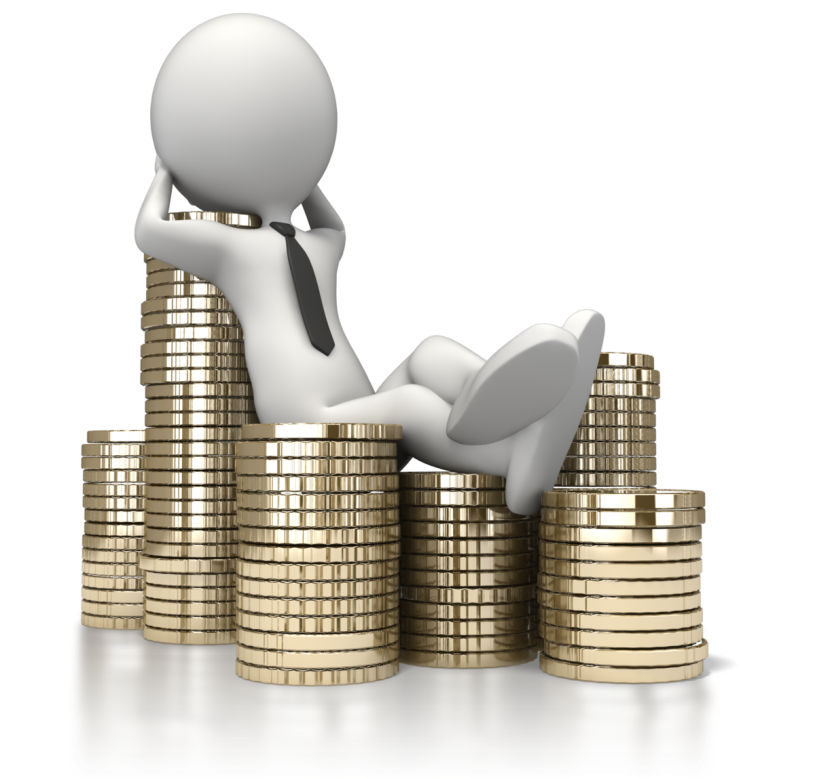 проект Финансовой помощи муниципальному району из областного и федерального бюджета
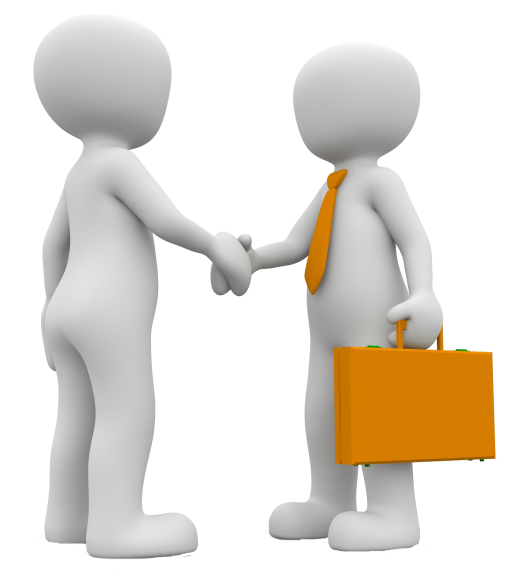 Отраслевая структура расходов бюджетов
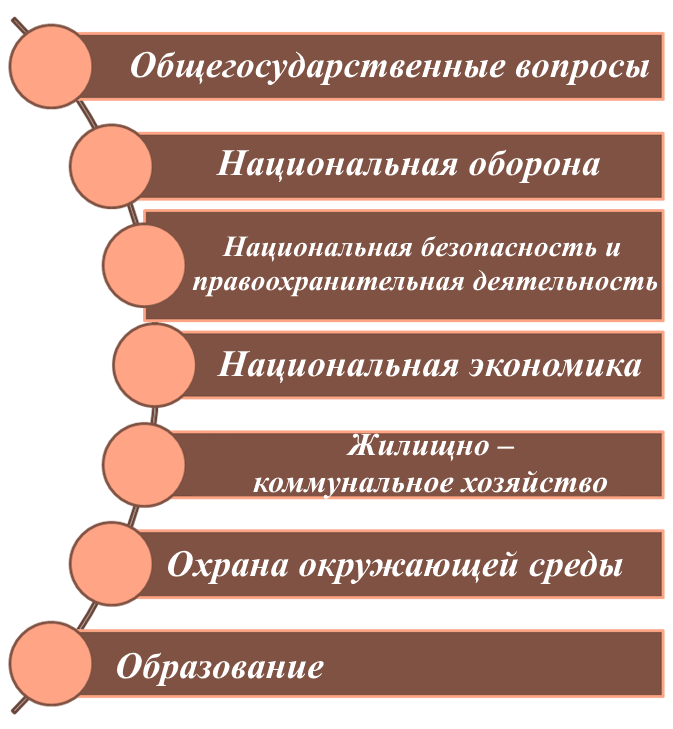 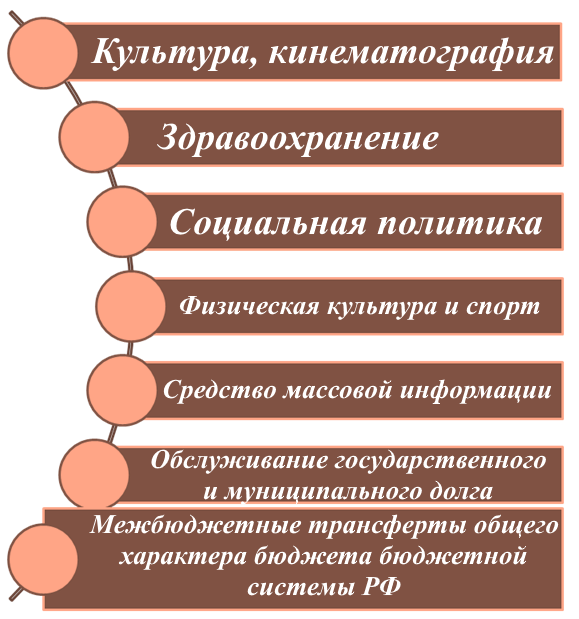 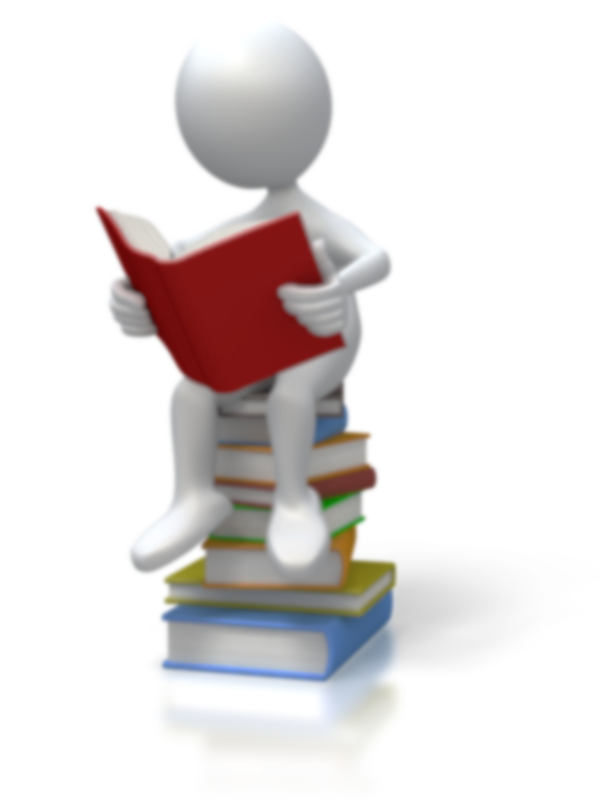 проект Бюджета Большесельского муниципального района по расходам формируется и исполняется по программам в соответствии с Бюджетным кодексом Российской Федерации
Все муниципальные программы размещены на официальном сайте Администрации Большесельского муниципального района http://большесельский-район.рф/documents/605.html
Непрограммные направления расходовтыс. руб.
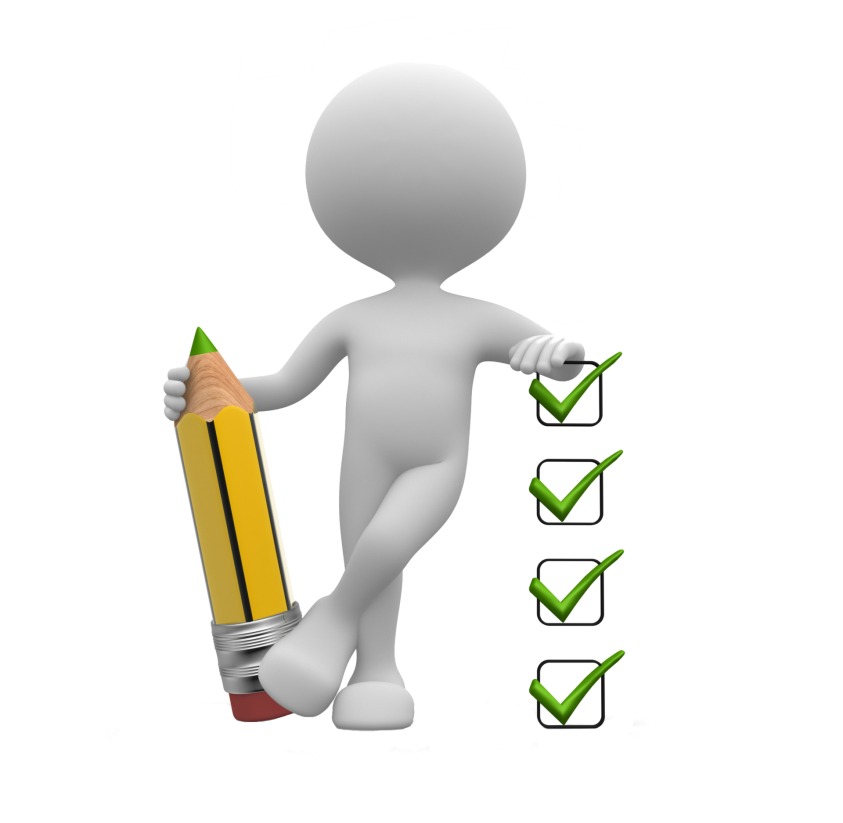 Участие большесельского муниципального района в реализации национальных проектов, тыс. руб.
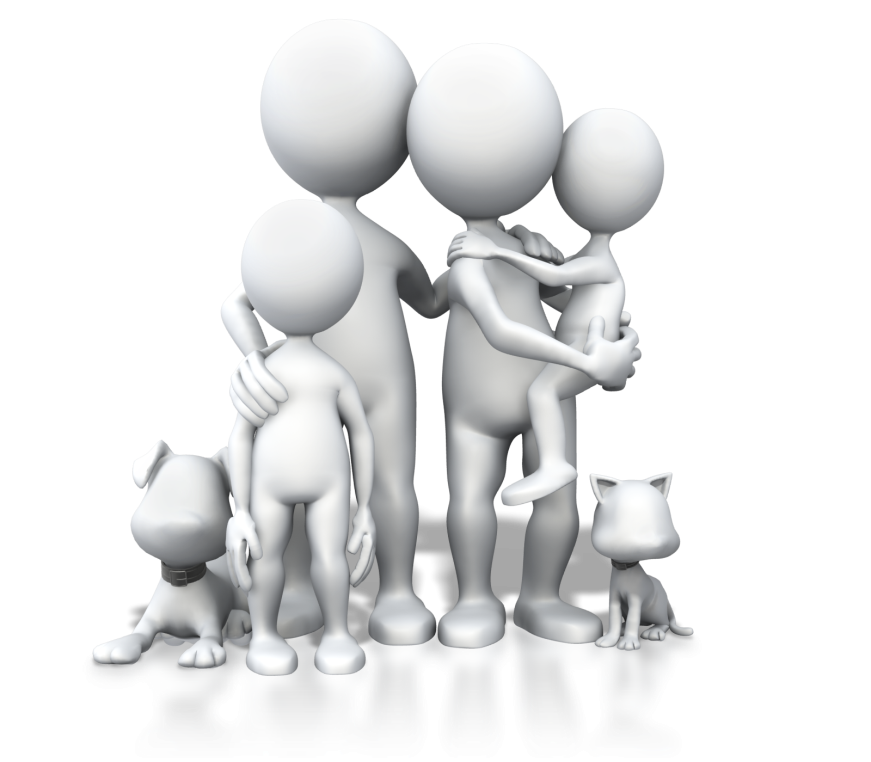 проект Структуры расходов районного бюджета на 2022 год в разрезе муниципальных программ
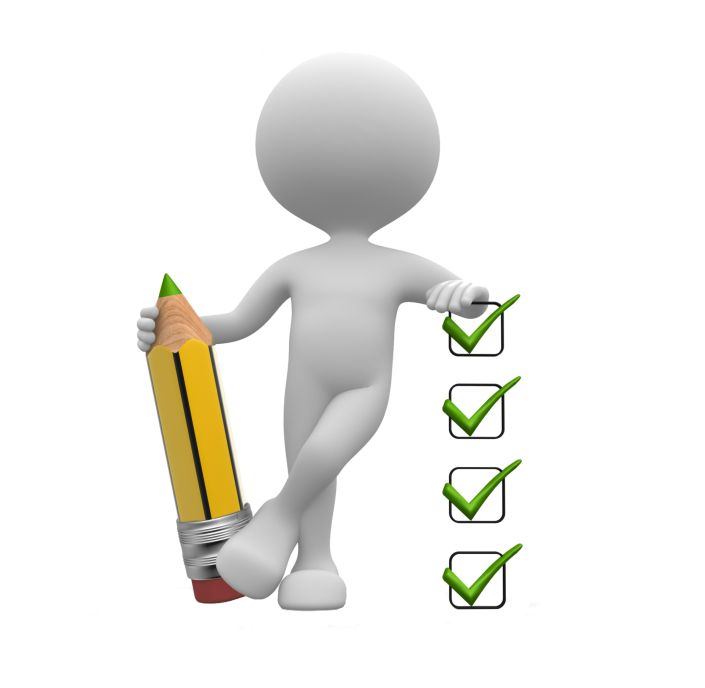 Обратная связь
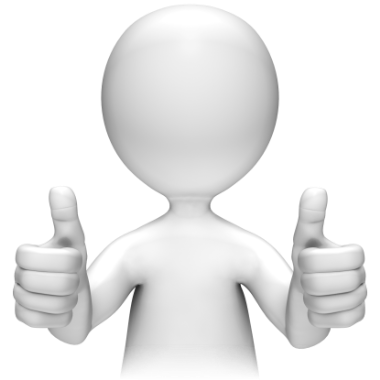 Свои вопросы и предложения Вы можете направить в финансовое управление администрации Большесельского МР
тел. (руководитель)  
+7(48542)2-93-11; 
(исполнители) +7(48542)2-93-39

адрес: 152360, Ярославская область, Большесельский район, с. Большое Село, пл. Советская, д. 9
e-mail: finbselo@mail.ru
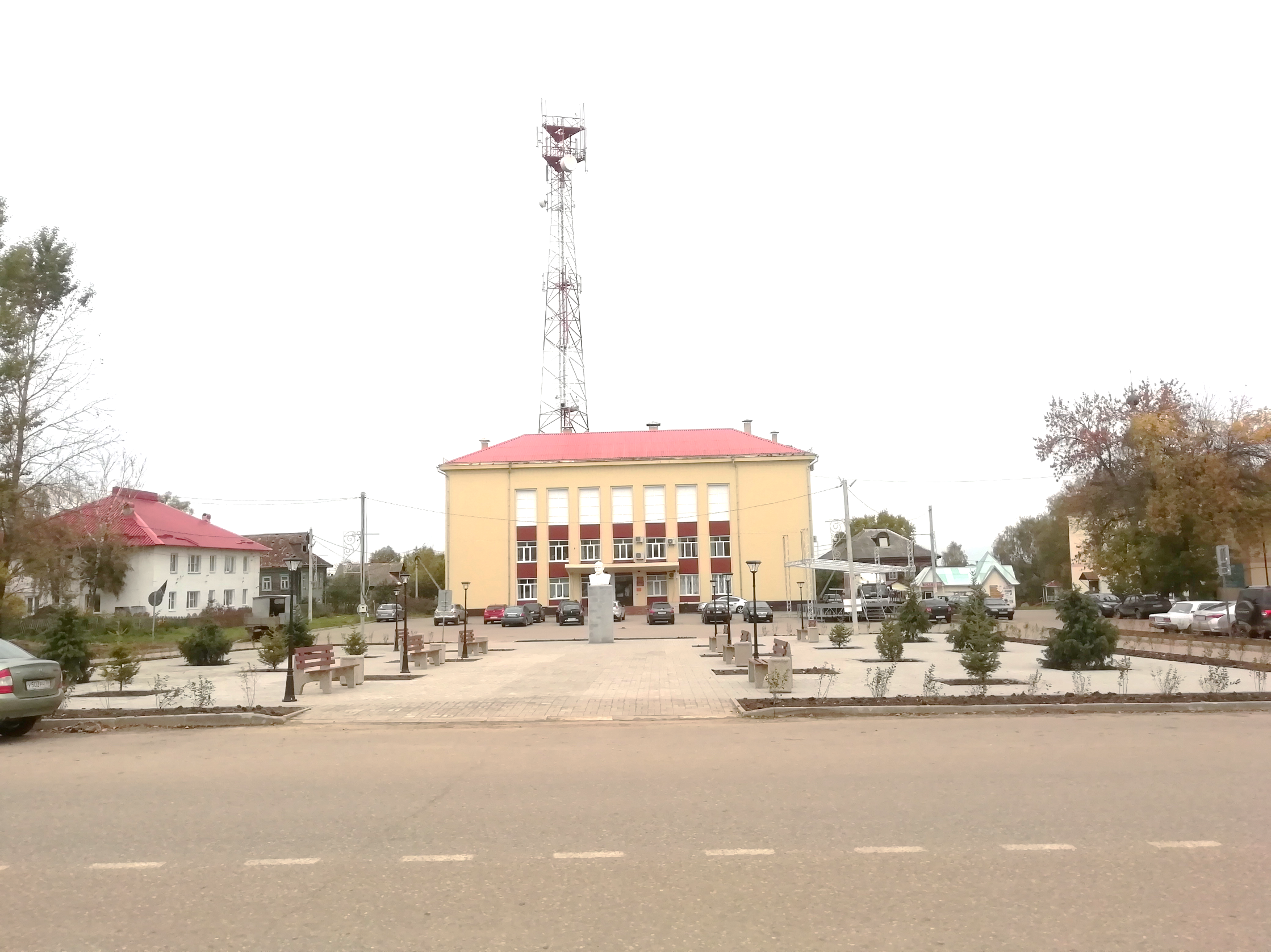